السلام عليكم ورحمةالله وبركاته
اهلا وسهلا
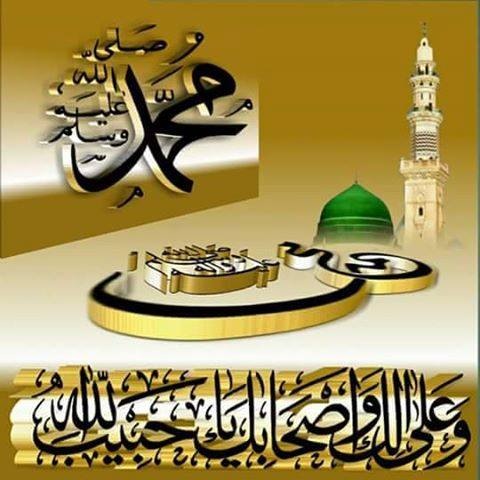 تعريف المعلم
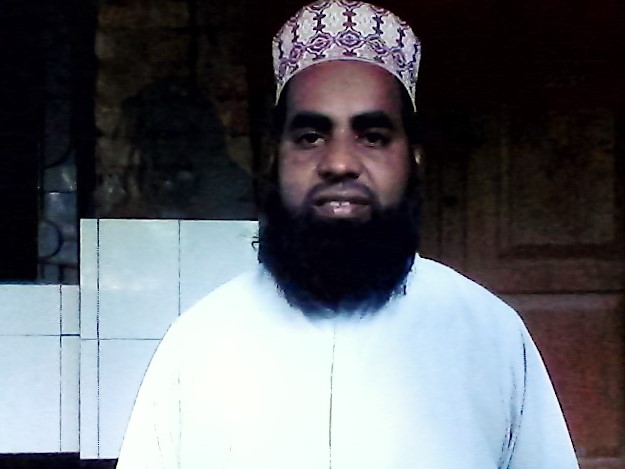 قاضي محمد العمران
المعلم المساعد العرب:المدرسة الداخل خارول كشنو فور.برورا,كوميلا.
E-mail:kaziimrancomilla@gmall.com
Mobil:01812731302
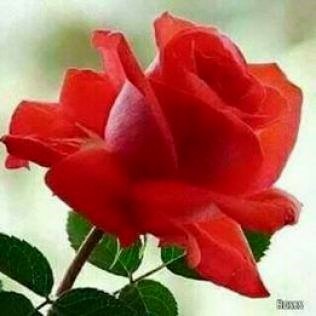 المنا ظر التالية؟
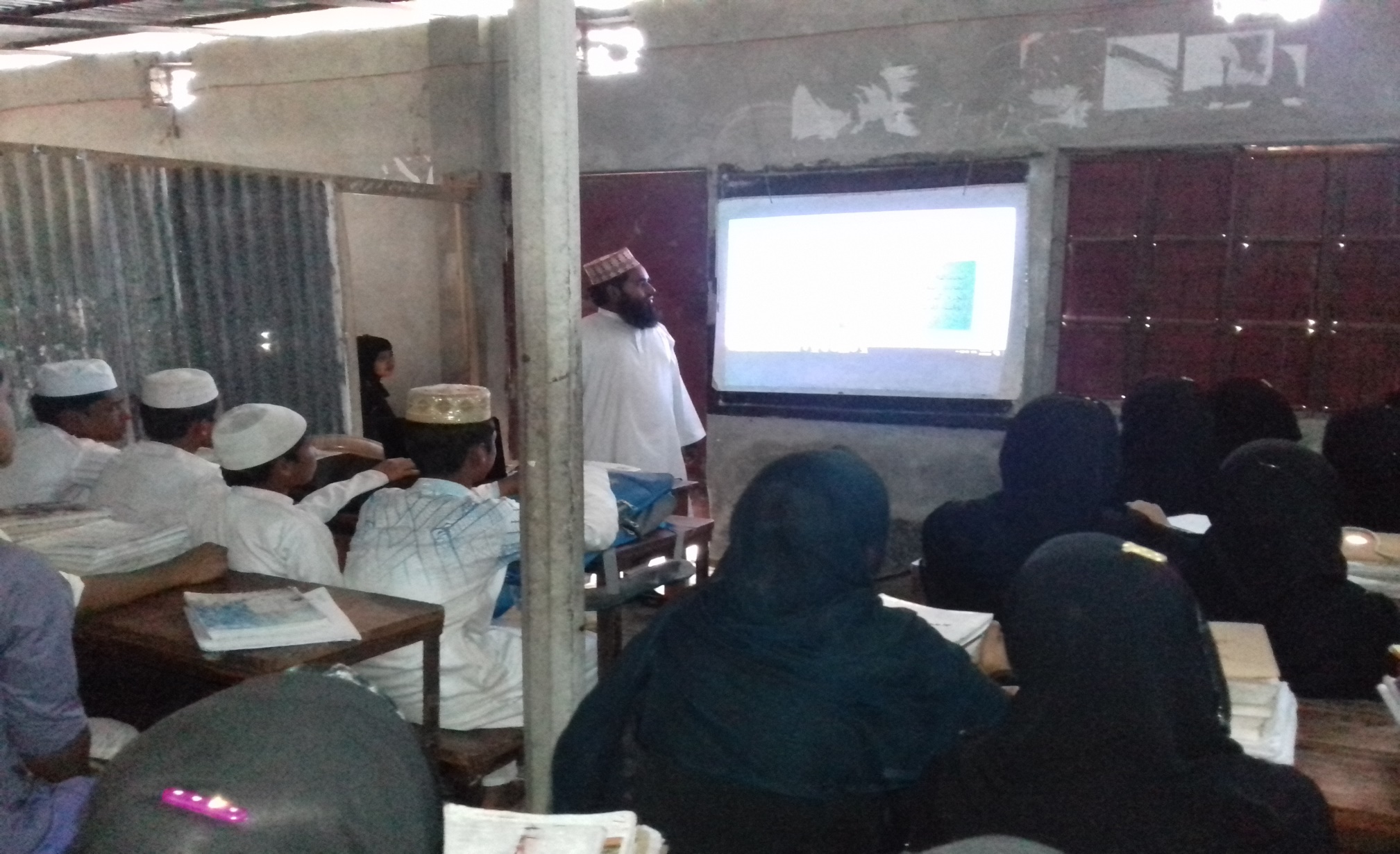 درس اليوم
الحوار بين ابرهم وتحميد عن(زيارة حصن لال باغ)
الوحد الثانية-الدرس الثاني-الصفحة-30
نتيجة تعليم
يعلم الطلاب بعد اختتام هذا الدرس         
يمكن الطلاب مهارة الكلام  مهارة الكتابة          مهارة القرأ.                                         
تدريب الحوار                                      
يتكلمون باللغة العربية .                         
موضع حصن لال باغ .
درس الحوار
ابراهيم:السلام عليكم ورحمة الله وبركاته.       
تحميد: وعليكم السلام  ورحمةلله وبركاته.    
ابرهيم : كيف حالك يا صديق ؟                  
تجميد: انا بالخير الحمد لله .                     
ابرهيم : هل زرت حصن لال باغ ؟             
تحميد: لا –ما زرت.                                
ابرهيم :شكرا –نذهب الان الي حصن لا ل باغ.
التقدير
العمل نفسي
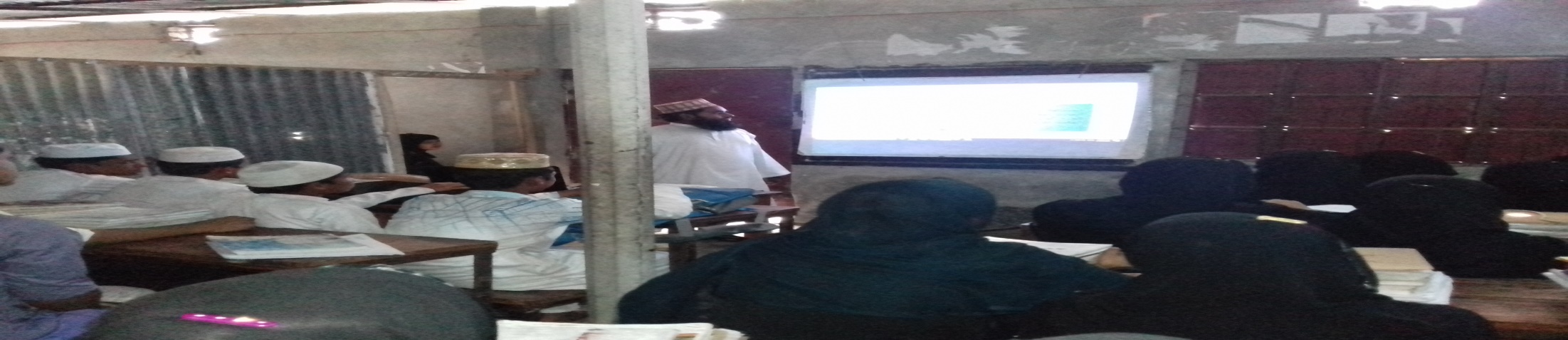 اشرعوا تدريب الحوار نفسا
العمل نفسي
العمل الزوجي
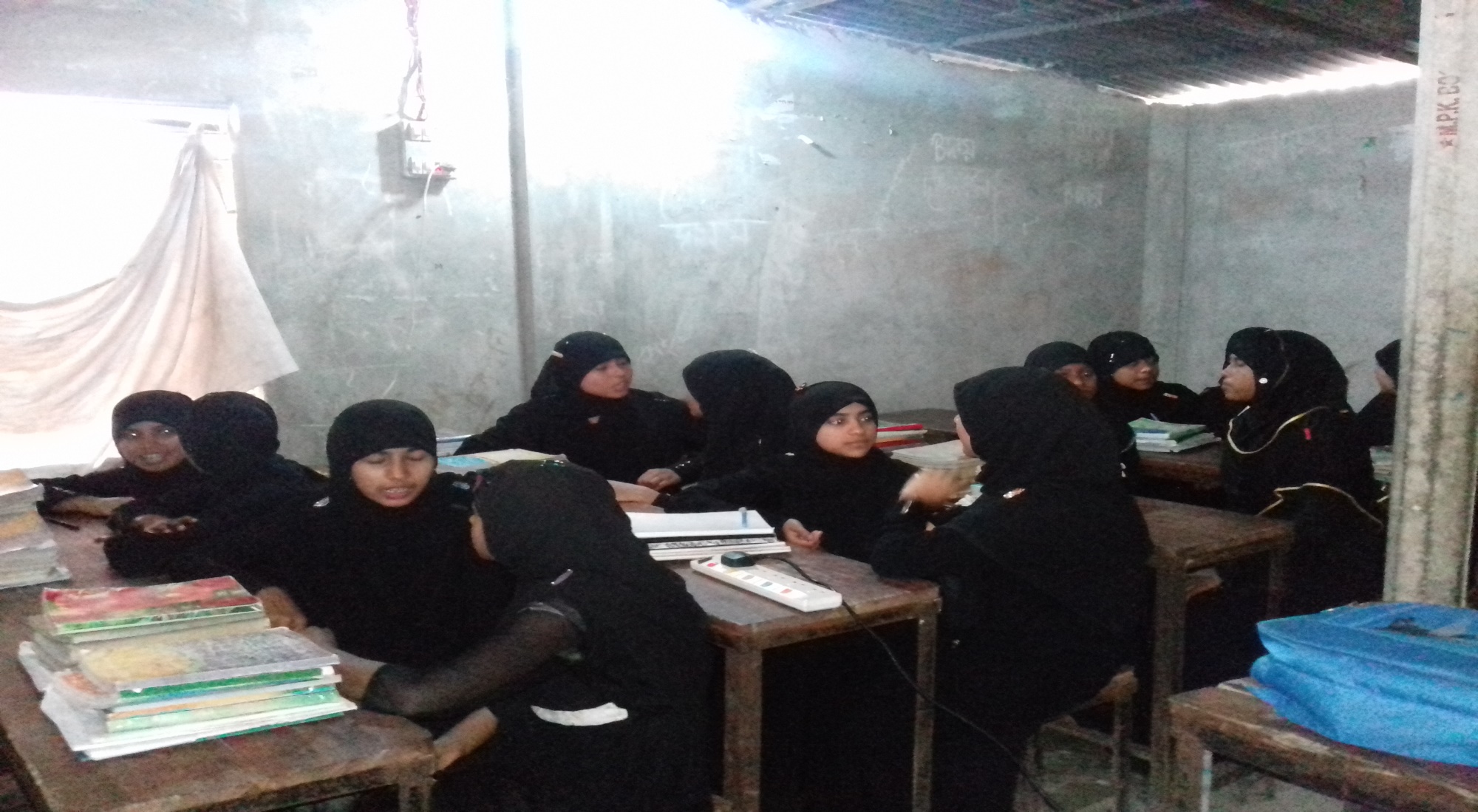 اشرعوا تدريب الحوار زوجيا
الواجب المنزلي
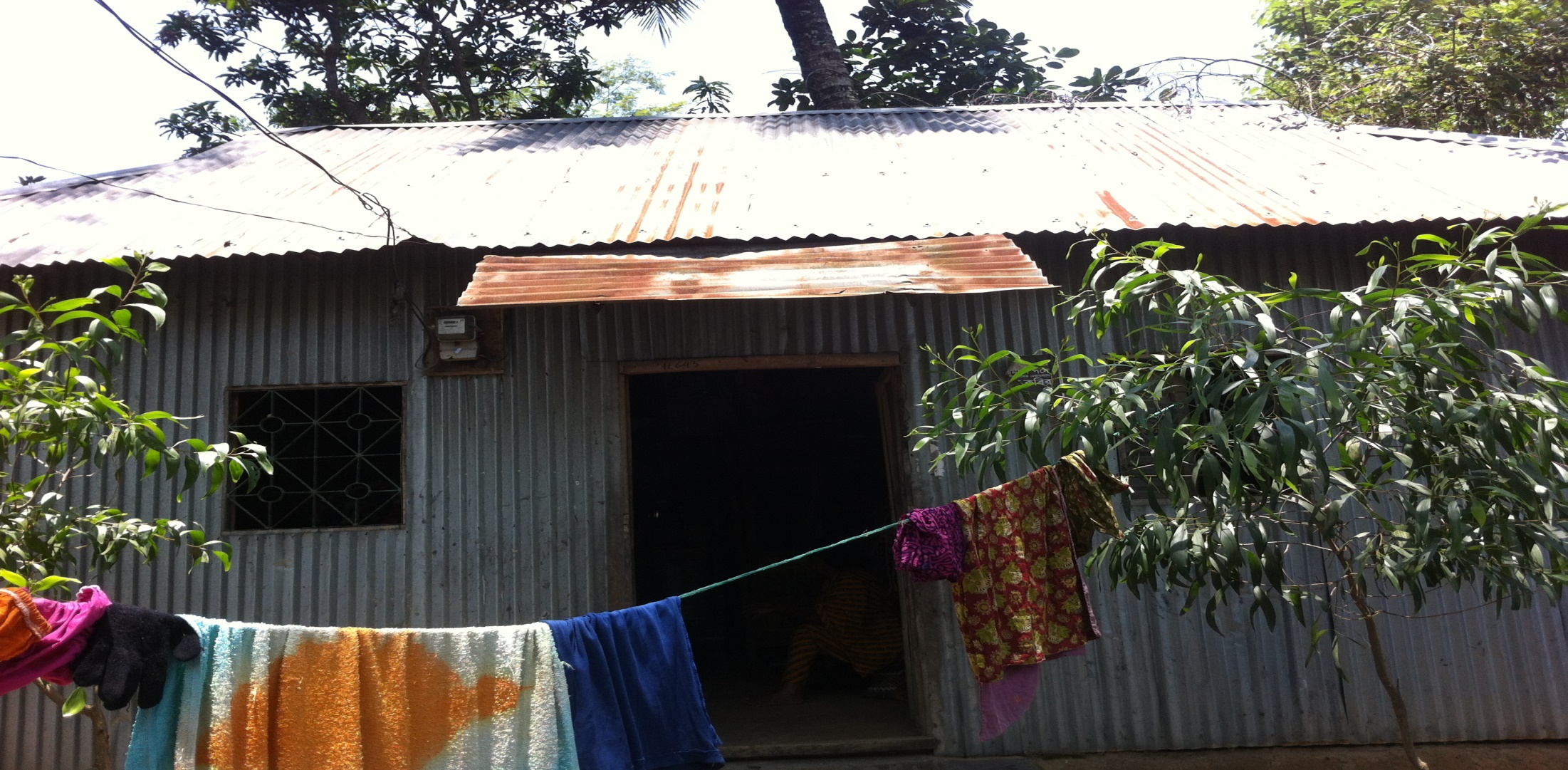 احفظوا الحوار اقل من ست جمل -
شكرا
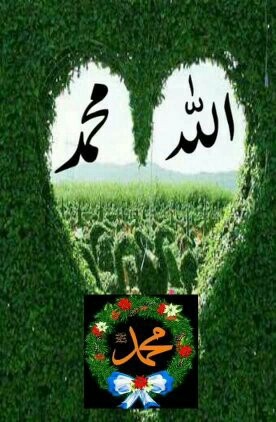 شكرا
الله حافظ
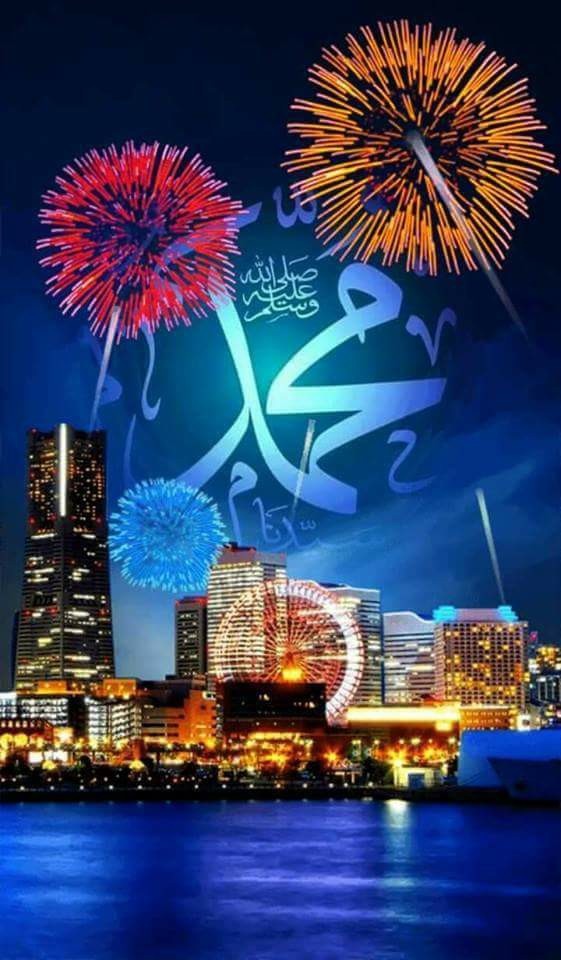